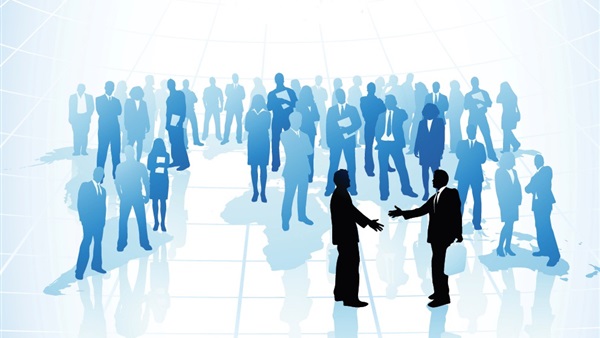 العلاقات العامة (دبلوم العلاقات العامة والإعلان(2))
إعداد
د/إيناس حسن عبدالعزيز
رجل العلاقات العامة
موظف العلاقات العامة هو الشخص المسؤول عن عمليات التواصل التي تتم داخل المؤسسات بين موظفي المؤسسة  أو خارجها مثل الشركات او المؤسسات الاخرى و الصحفيين او الجمهور. فهو يعتبر المتحدث باسم المؤسسة حيث يعمل على التفكير والابتكار لجعل صورة المؤسسة التي يعمل بها  أكثر تميزا ورقي.
في المؤسسات والشركات الصغيرة يكون دور مسئولي العلاقات العامة هو أن يقوم بالتواصل في جميع الأقسام داخل المؤسسة مثل النشر وإدارة الأحداث والعلاقات مع الصحافة ووسائل الإعلام . اما في المؤسسات الكبيرة بيكون دوره محدد ومحوري .
وظائف مسئول العلاقات العامة
أهم وظيفة بالنسبة لموظف العلاقات العامة هو أن يعمل على تحسين صورة المؤسسة،  وتقويتها وإظهارها في السوق كشركة متماسكة ذات مصداقية عالية . وتختلف وظائف مسئول العلاقات العامة من شركة الى اخرى ، حسب حجم الشركة فأحيانا يكون مسؤول عن التواصل واحيانا اخرى قد يكون تابعا للإدارة العامة في الشركات الصغيرة ، ومن أهم مهامه :
* الاهتمام بالسياسة الإعلامية في الشركة وتنظيمها وتطوير نظام الاتصال مع الجهات المختلفة داخل وخارج الشركة .
* الرقابة على أدوات التواصل مثل كتيب الشركة والنشرات والملفات الصحفية ،وحتى صفحات التواصل الاجتماعي .
* تنظيم فعاليات الشركة ومتابعة مصادر المعلومات في مختلف  وسائل الإعلام.
المهارات اللازم توافرها في مسؤول العلاقات العامة
في بعض المؤسسات يخصص موظف واحد للتواصل الداخلي بالشركة . وهذا بالطبع يتطلب خبرة ومرونة للقيام بهذه المهمة . وأهم المهارات المتطلبة في ذلك هي :
_إتقان استخدام التكنولوجيا المتطورة ._اتقان برامج البيانات ._أن يكون الموظف على دراية كاملة بأفضل طرق التواصل بمختلف أنواعها ._التعرف على حقوقه القانونية كمؤلف_معرفة أساليب تقييم المشروعات وإجراءات التواصل_إتقان اللغات وخصوصا اللغة الانجليزية .
التسلسل الهرمي لمسؤول العلاقات العامة
لابد وان تتواجد وظيفة المسؤول عن التواصل داخل المؤسسات الكبيرة أو الشركات الصغيرة ولكن تختلف مهام مسؤول العلاقات العامة حسب حجم المؤسسة. ففي المؤسسات الصغيرة ، يكون التواصل من خلال موظف العلاقات العامة فقط . أما في المؤسسات الكبيرة يوجد فريق عمل خاص بالعلاقات العامة يعمل تحت إدارة مدير العلاقات العامة في المؤسسة .
وفي بعض الشركات تكون العلاقات العامة جزء من فريق يعمل على الانترنت او يكون مرتبط بقسم الموارد البشرية فيما يخص التواصل الداخلي في المؤسسة . وفرص  الترقي بالنسبة لمسؤول العلاقات العامة تكون كبيرة جدا فيمكن ان يترقى مهنيا في فترة وجيزة ولديه فرص ليصبح مدير التواصل لفريق من الموظفين .
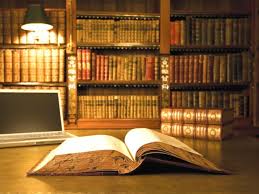 المراجع
(1) https://www.almrsal.com/post/527985
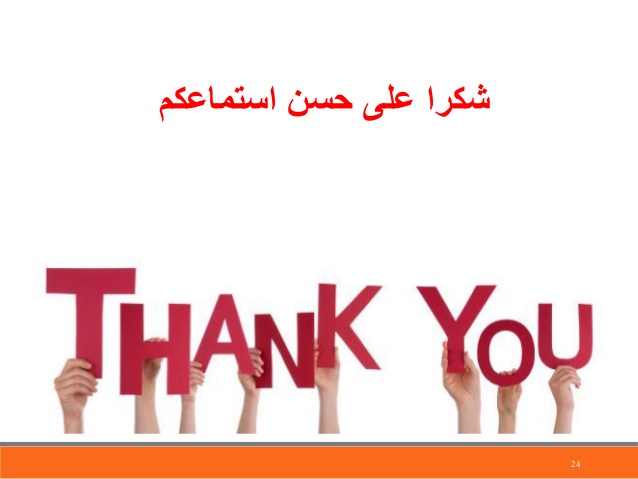